Возрастная норма речевого развития ребёнка дошкольного возраста
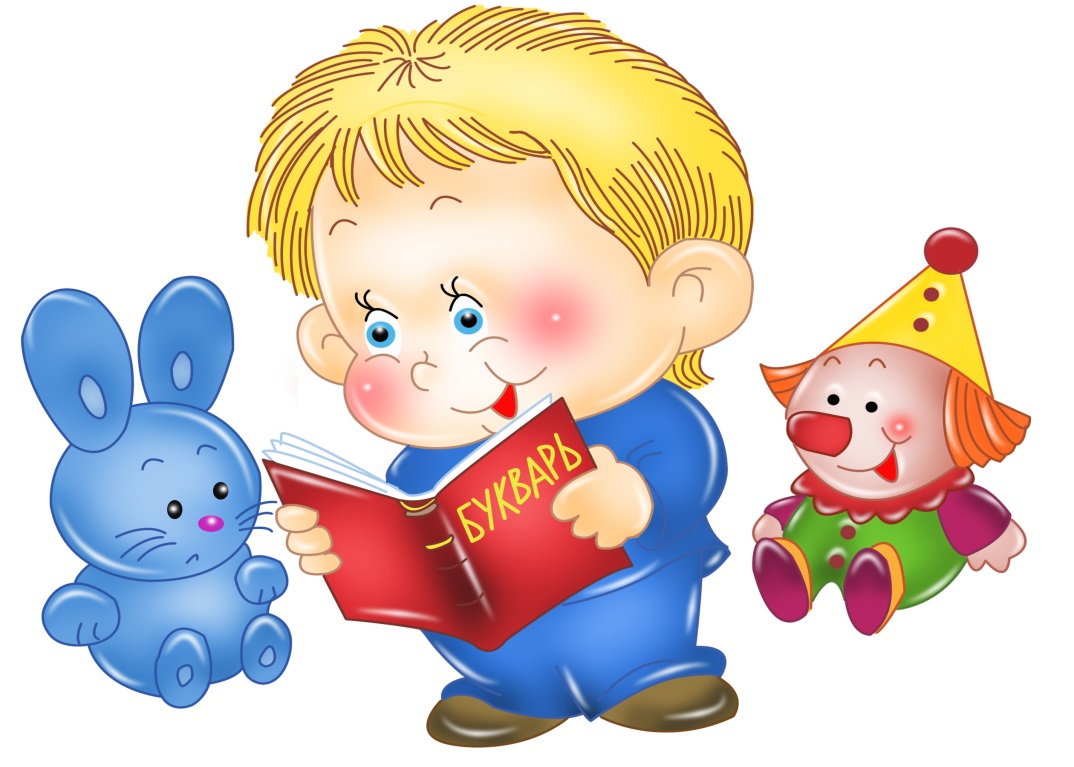 Группа раннего возраста
Развивается активная речь детей
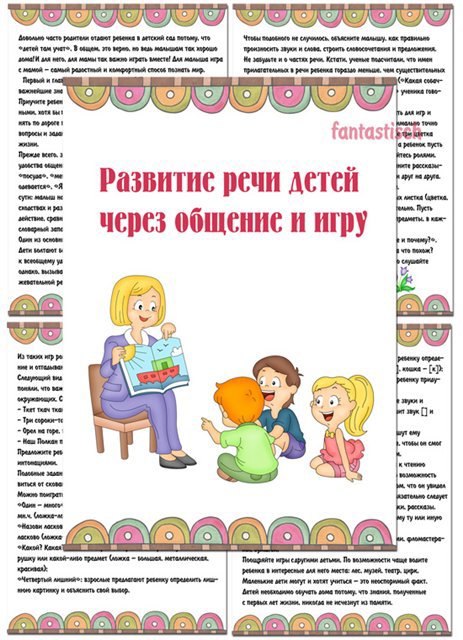 Активный словарь достигает 1500 – 2000 слов
Пытаются строить сложные и сложноподчиненные предложения
Осваивают основные грамматические структуры
Младшая группа
Речь ситуативна, понятна окружающим
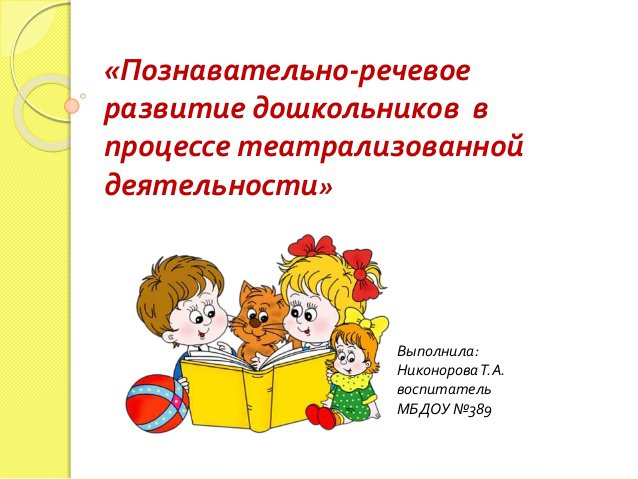 Используют простые предложения, состоящие из 4 – 5 слов
Начинает формироваться понятие об обобщающих словах
Появляется простая форма диалога
Средняя группа
Улучшается произношение звуков и дикция
Появляется словотворчество
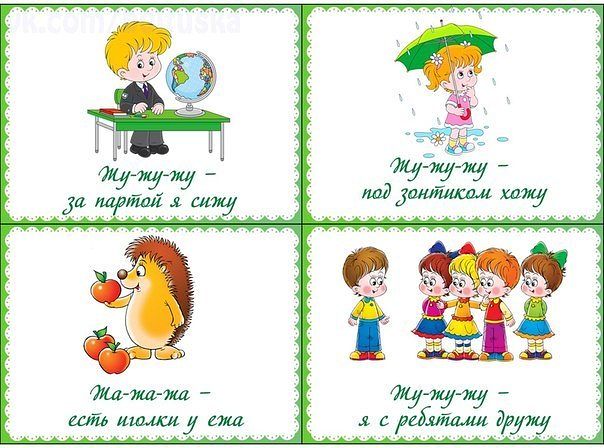 Имитируют голоса животных, интонационно выделяют речь тех или иных персонажей
Интерес вызывает структура речи, рифмы
Старшая группа
Правильно воспроизводят шипящие, свистящие и сонорные звуки, развивается фонематический слух
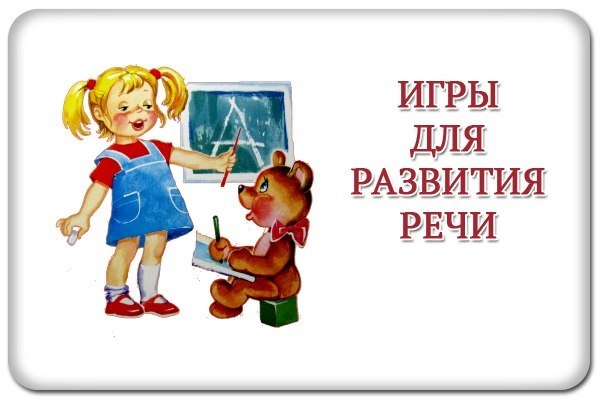 Используют практически все части речи
Активно занимаются словотворчеством, используют синонимы и антонимы
Могут пересказывать, рассказывать по картине, передавая детали
Подготовительная группа
Развивается связная речь
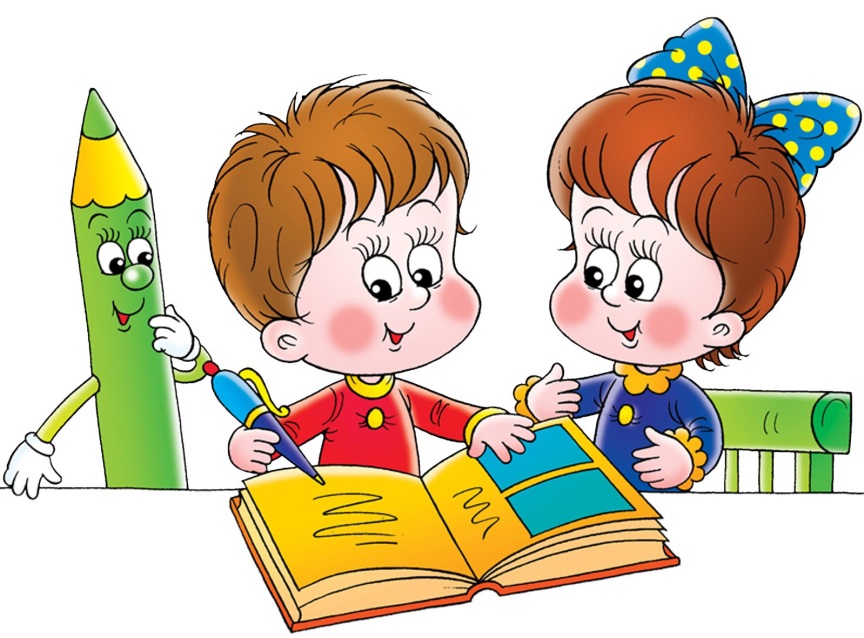 Готовы к обучению грамоте
Овладевают всеми звуками родного языка и правильно употребляют их в речи
Развивается диалогическая и в некоторые виды монологической речи
Спасибо за внимание.